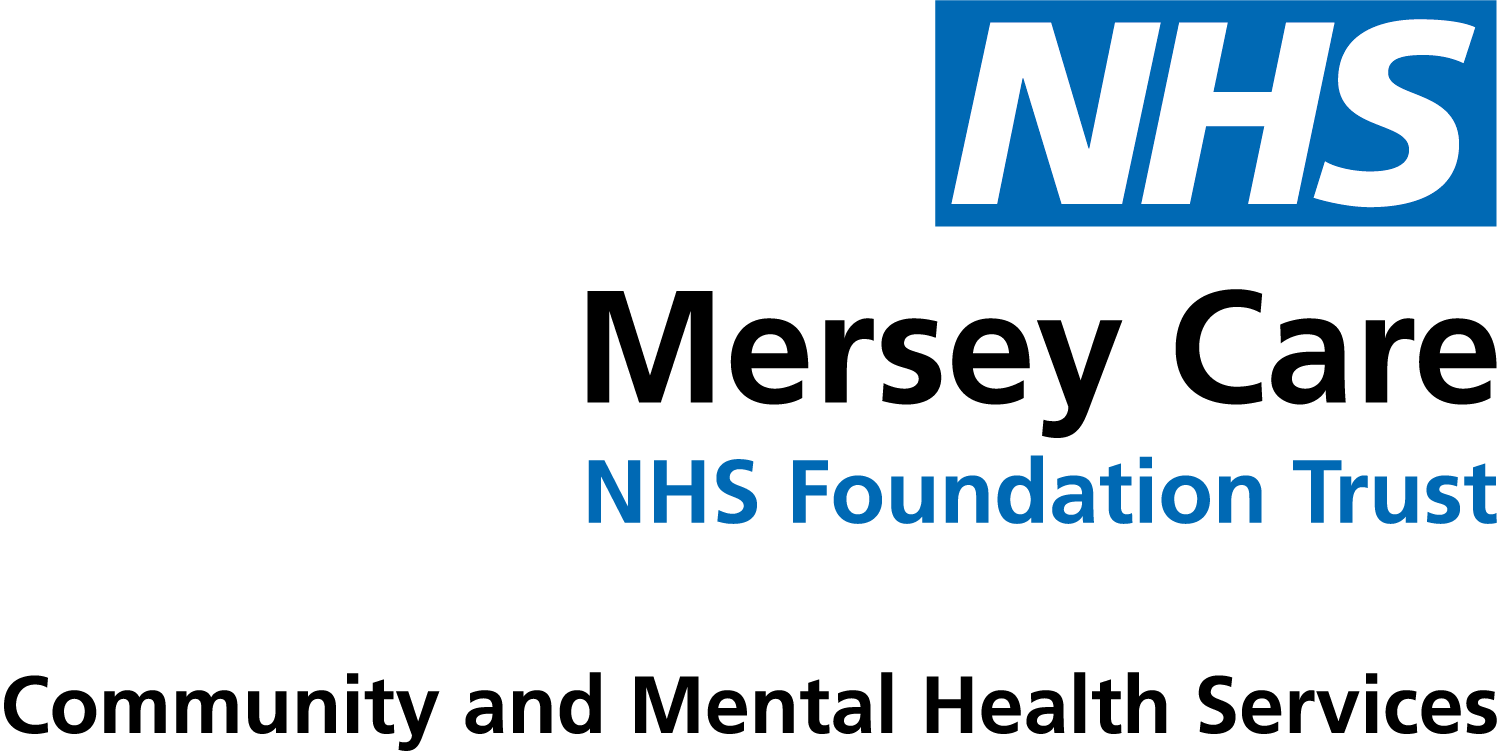 Transfer of Care Process for children and adults with a learning disability/ or autism into NHS Cheshire & Merseyside
This procedure has been written to improve communication surrounding the transfer process to minimise the risk of important clinical care information not being passed between agencies around the time of an individual’s transfer into NHS Cheshire & Merseyside area.
To ensure that the transfer of care is consistent and organised around the needs of the individual.
To ensure that appropriate arrangements are in place prior to transfer when those receiving care and treatment from another area are transferred between services or if the individual transfers to a new area within Cheshire & and Merseyside.
Improving how health, social care and independent providers work in partnership so people don’t get stuck as part of urgent and emergency care transition.
Careful consideration and planning will minimise and manage risks effectively and ensure continuity of care and compliance with local transforming care standard operating procedures.
Integrated working across multi-agency providers to reduce delays in transfer of care.
Robust planning before and during transition is crucial to ensure key services are in place prior to transfer.  This will reduce the risk of placement breakdown, presentation deterioration and hospital admission.
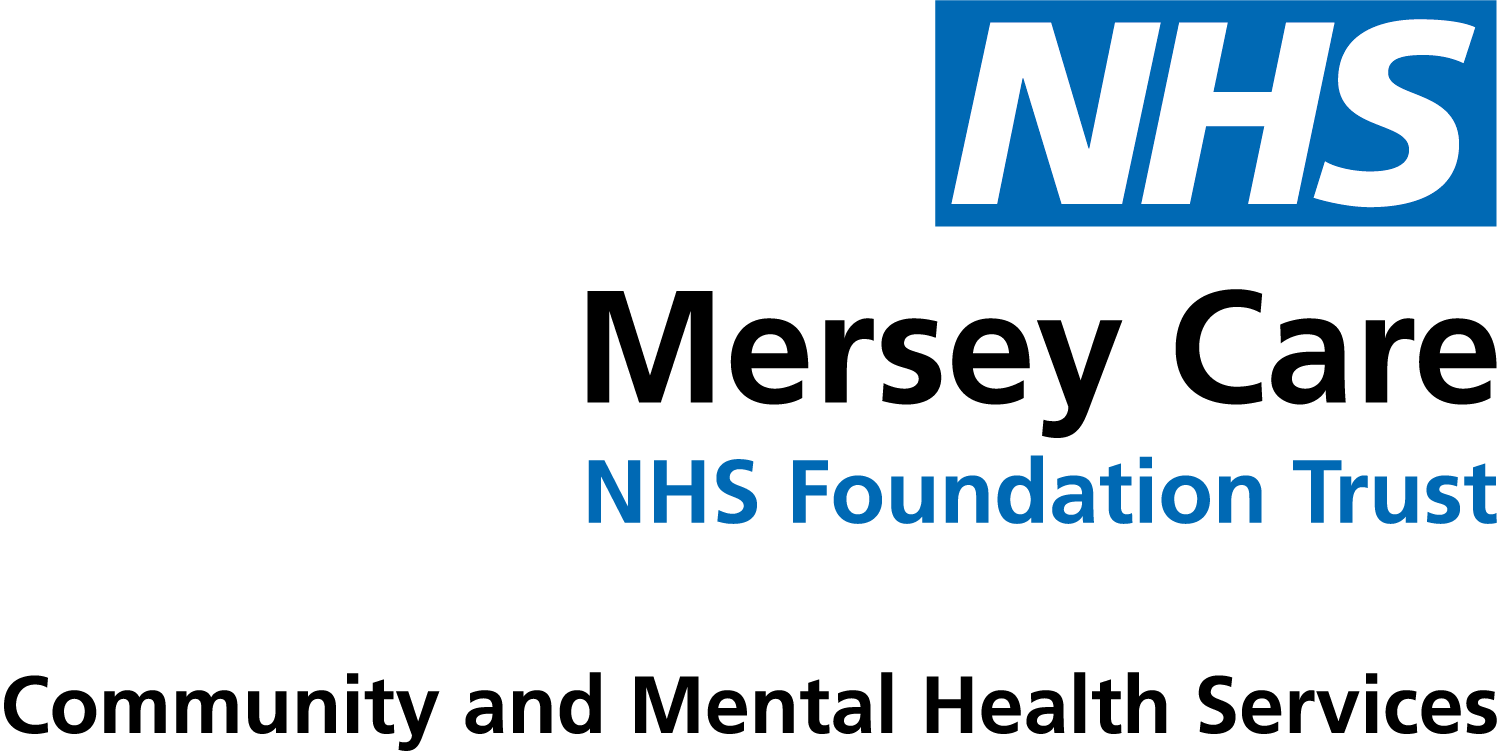 Individuals/ patients transferring to the care of an independent provider across NHS Cheshire & Merseyside
Independent Provider to ensure that the Placing Commissioner has made the appropriate referrals to specialist health services before the move to the new area. (e.g. Community LD Team, CAMHS, PBSS Service.) 

Any statutory notifications i.e. looked after child/ child in care to be made at the earliest opportunity.

Referral details should include:

Current specialist health service and professionals involved and to work alongside receiving specialist health service for a minimum period of 3 months post-move
Specialist health service to receive a copy of the service specification for the identified service within the area
Transition plans (including any training provided to care provider), care plans, risk management plans, PBS plans and any relevant professional reports  (Psychology reports and formulation, SaLT reports and communication plan, OT reports – not extensive) 
Crisis and contingency plans
Confirmation of whether an individual is on the DSR or open to Gateway and what RAG rating
If there is no health involvement Independent providers request as much information as possible regarding an individual previous history including care plans/ risk management plans/ assessments completed by the providers for suitability of new placement.

Independent provider to complete referral following assessment of need and send to receiving specialist health service in the relevant Borough
Independent Provider to notify Host Commissioner of new admission to their service using appendix 1 – notification template 
sthelens.hostcommissioner@cheshireandmerseyside.nhs.uk
Host Commissioner to record details on H/C register and forward notification to specialist health care service with confirmation of transfer date.
Specialist health care service to make the clinical decision to add/ transfer individual onto local place DSR or refer to Gateway for discussions
Independent Provider to notify Host Commissioner when formal transfer of care timescales have been agreed
6 or 8 weekly Host Commissioner visits commence
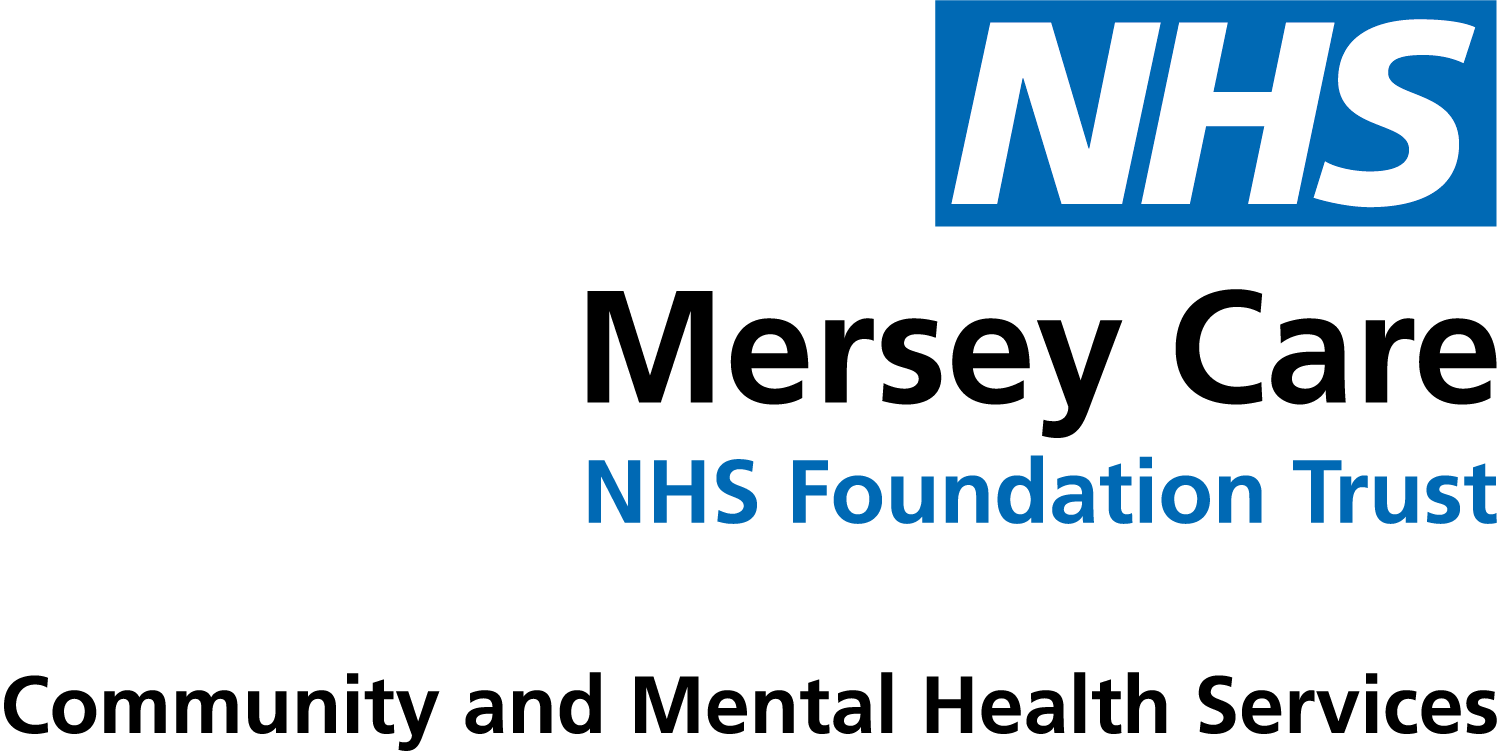 Appendix 1 – Notification Template
Notification of New Inpatient OR Discharge with Learning Disability and/or Autism 

This notification template is to be used by the inpatient specialist and placing commissioners to notify NHS Cheshire & Merseyside ICB (Knowsley & St Helens Place) of new patients placed in a care setting with a learning disability and/or autism.

The notification should be sent to sthelens.hostcommissioner@cheshireandmerseyside.nhs.uk within 48 hours of the patient being placed at inpatient setting.
In the event the patient is discharged, please inform the Host Commissioner so that records can be updated.